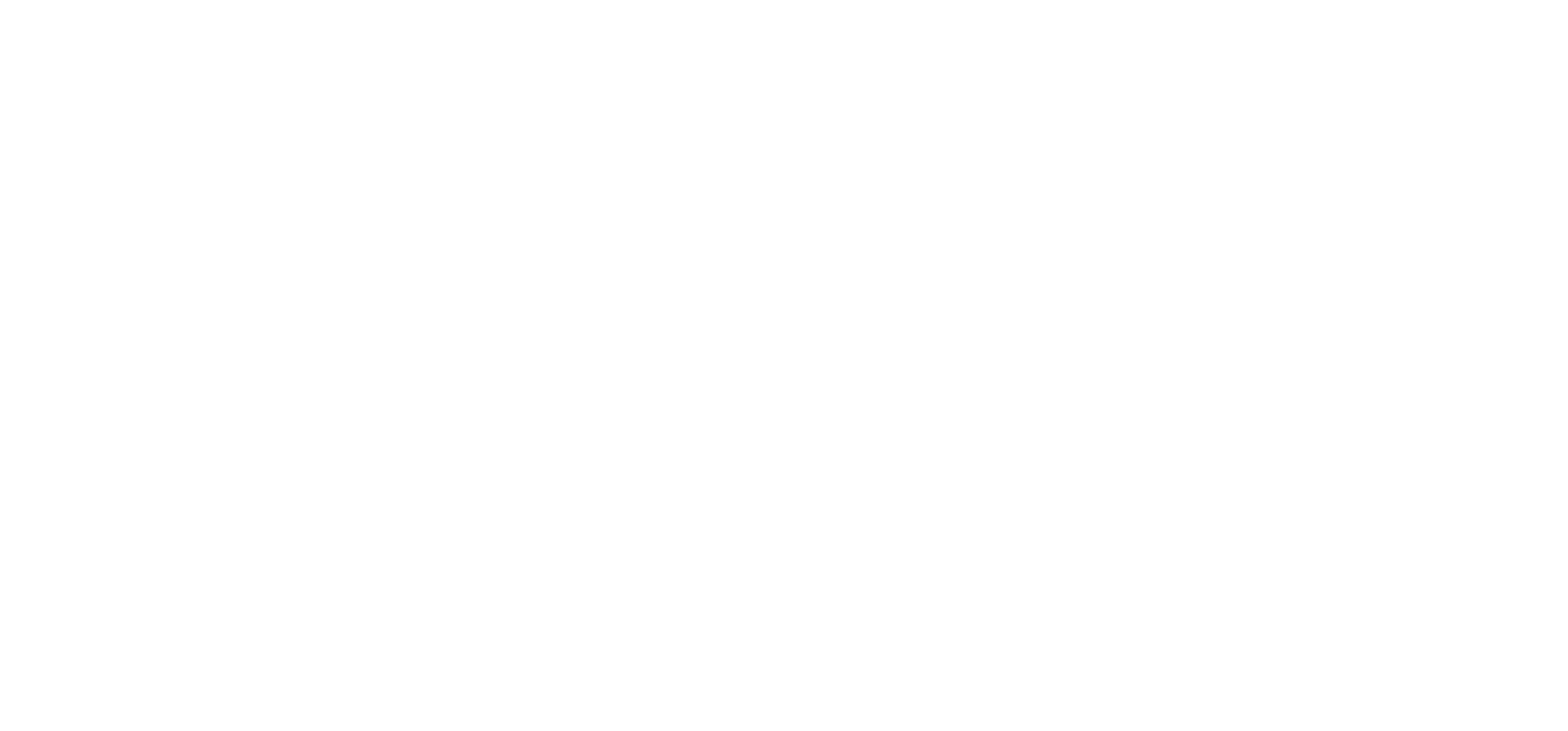 Psalm 104 (DNP)	t. T. Lindeboom; m. Straatsburg 1542 / Lyon 1547
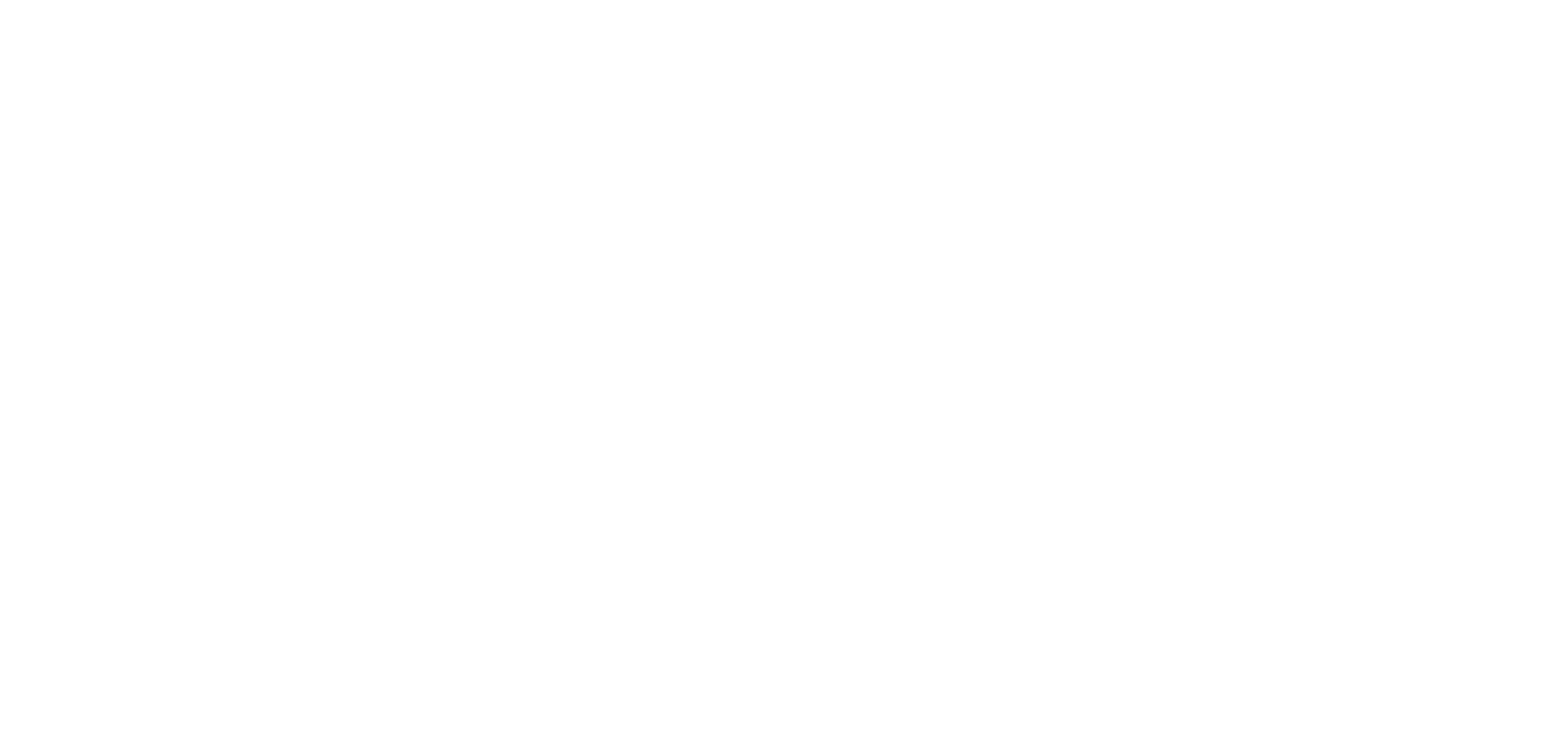 Psalm 104 (DNP)	t. T. Lindeboom; m. Straatsburg 1542 / Lyon 1547
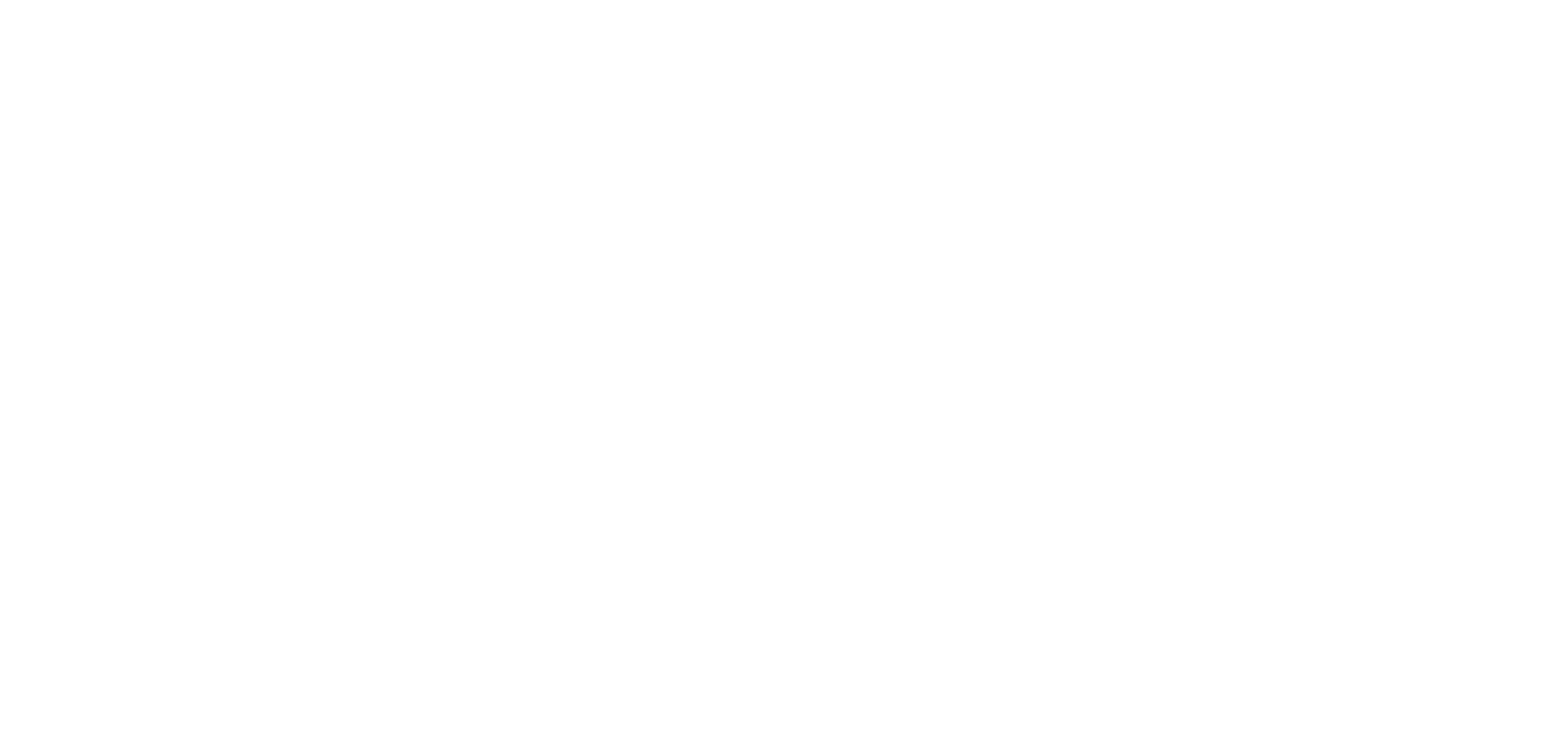 Psalm 104 (DNP)	t. T. Lindeboom; m. Straatsburg 1542 / Lyon 1547
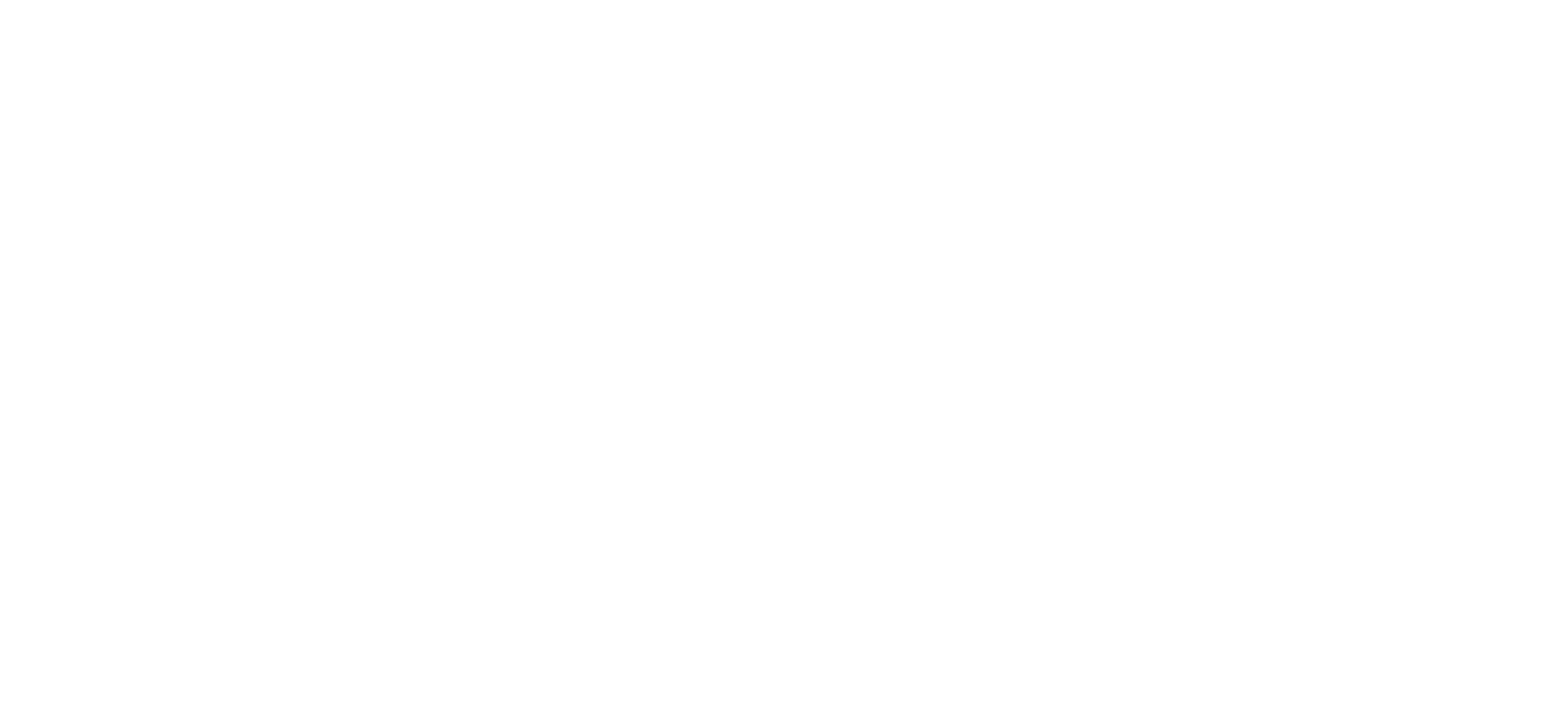 Psalm 104 (DNP)	t. T. Lindeboom; m. Straatsburg 1542 / Lyon 1547
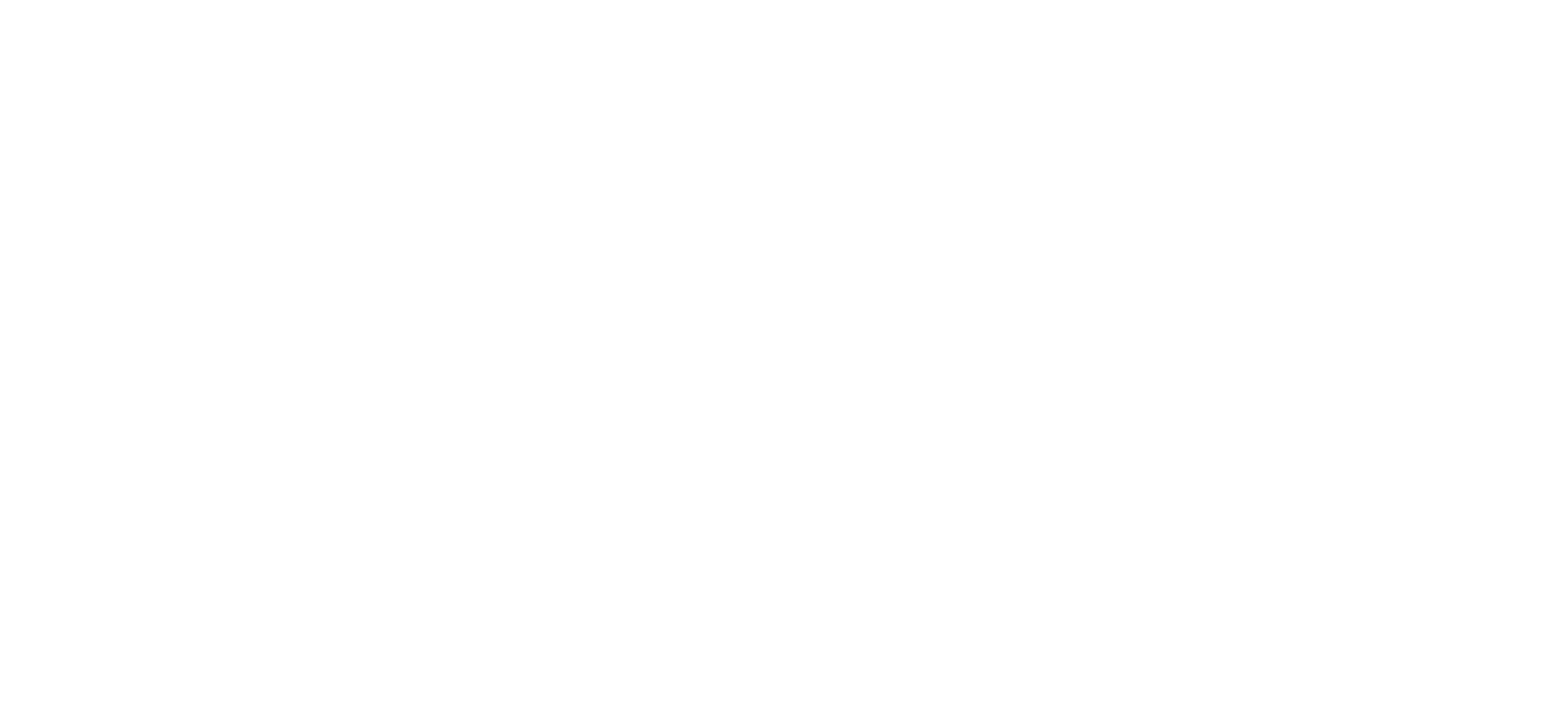 Psalm 104 (DNP)	t. T. Lindeboom; m. Straatsburg 1542 / Lyon 1547
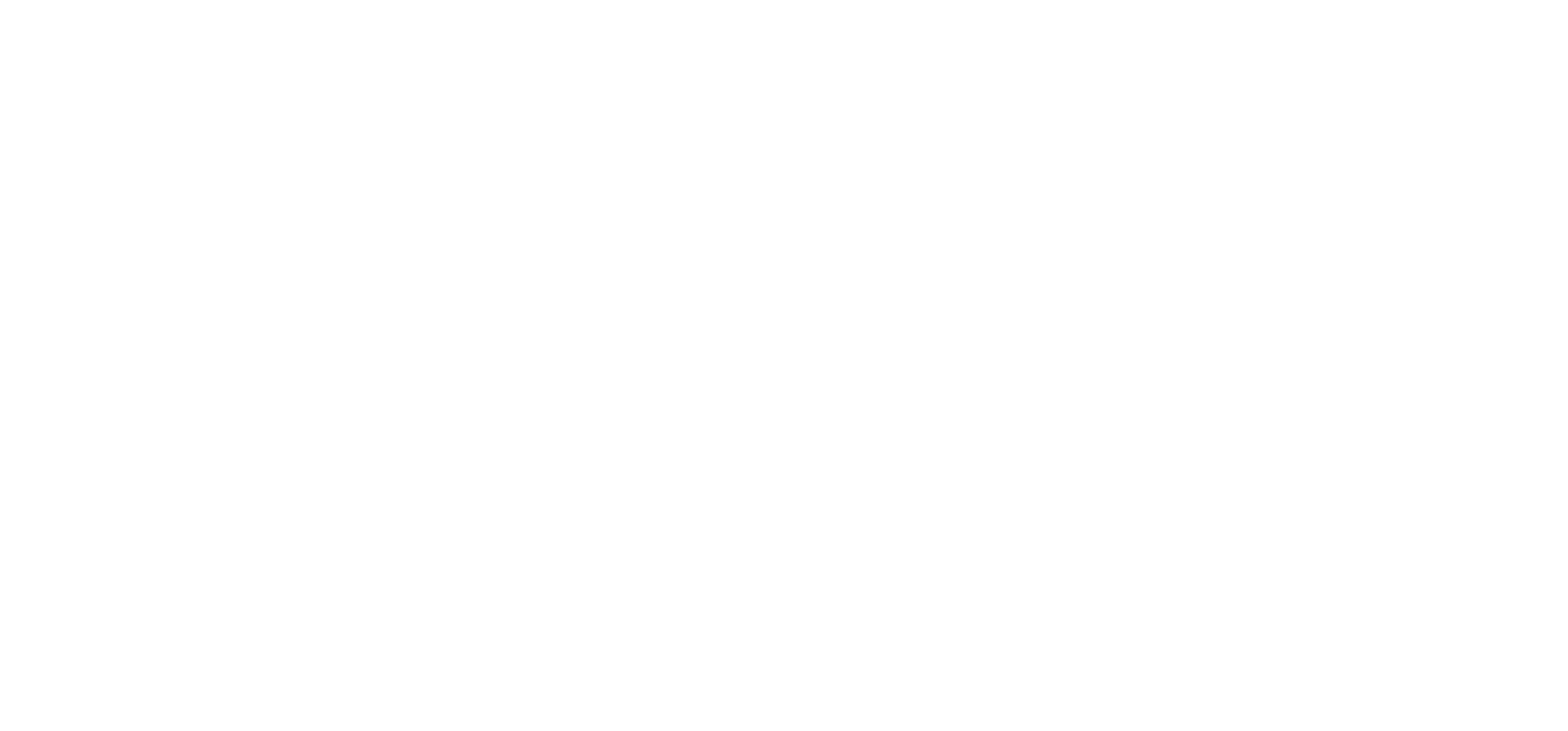 Psalm 104 (DNP)	t. T. Lindeboom; m. Straatsburg 1542 / Lyon 1547
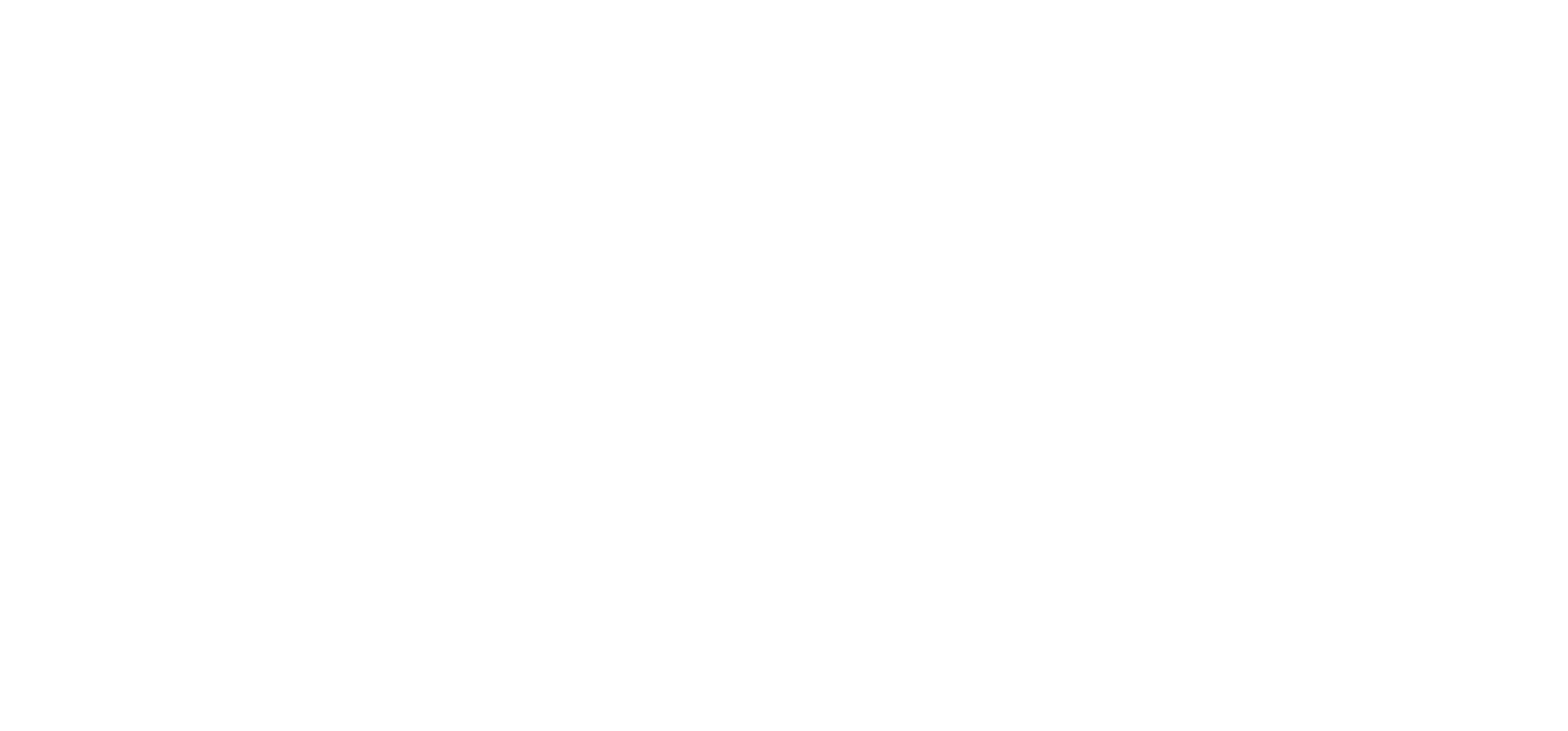 Psalm 104 (DNP)	t. T. Lindeboom; m. Straatsburg 1542 / Lyon 1547
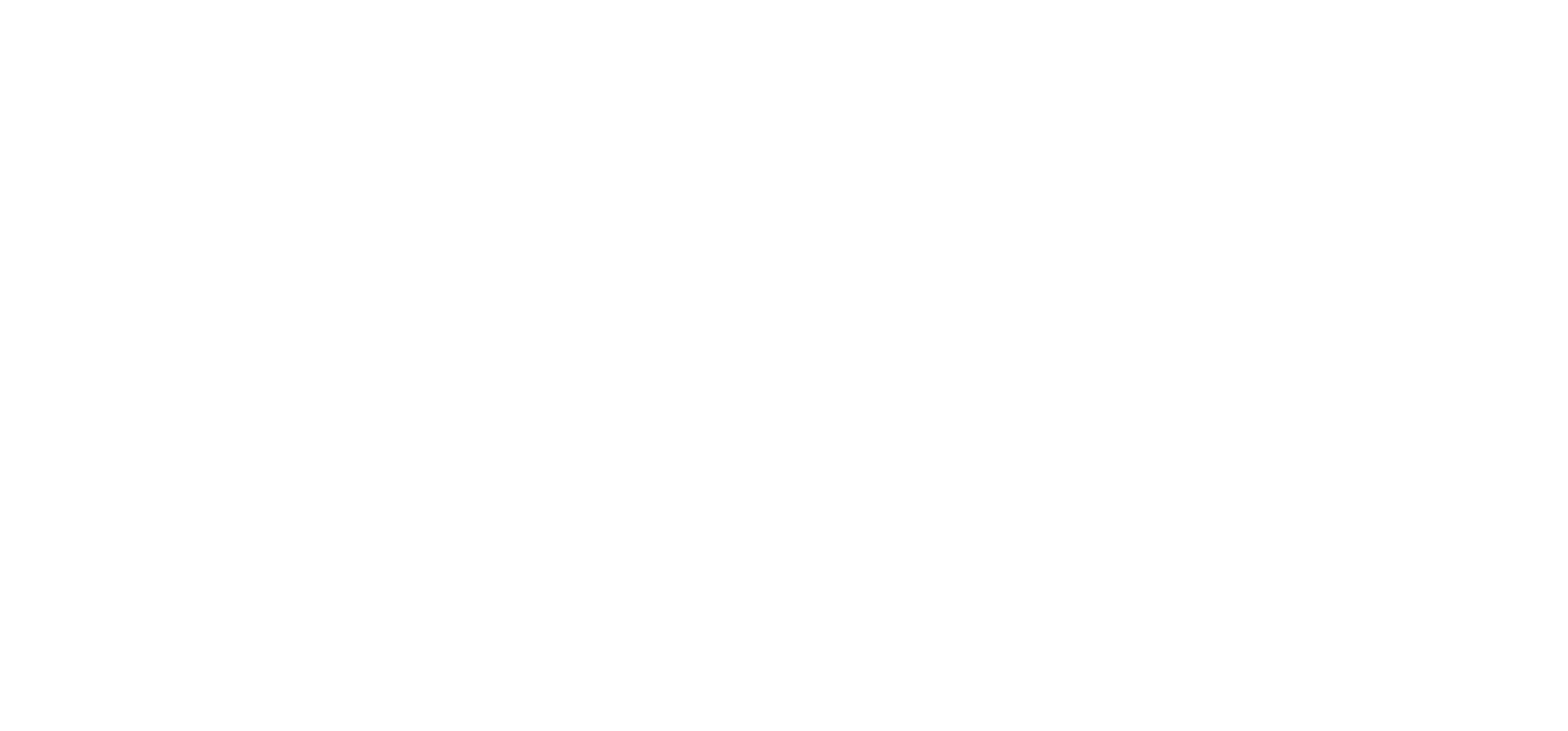 Psalm 104 (DNP)	t. T. Lindeboom; m. Straatsburg 1542 / Lyon 1547
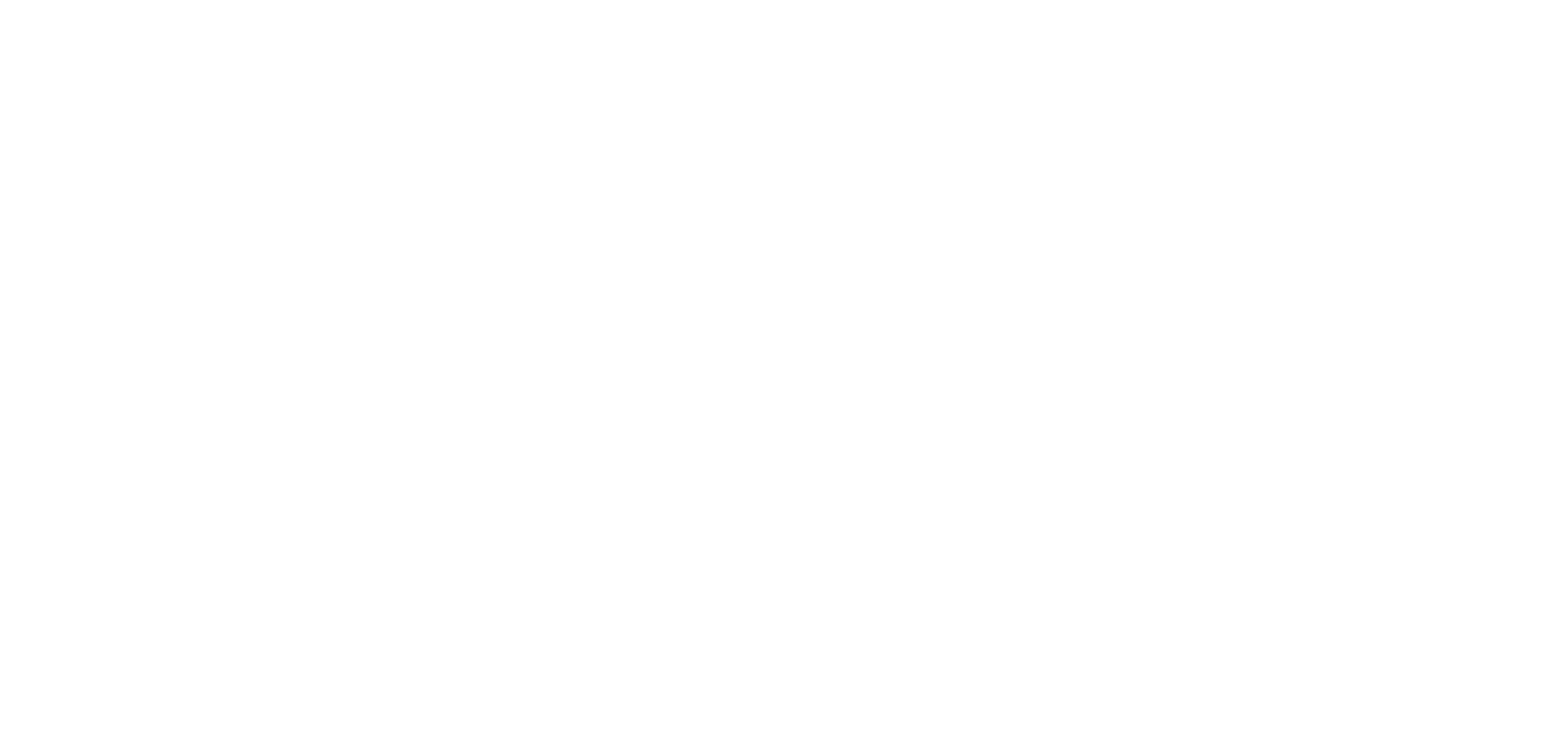 Psalm 104 (DNP)	t. T. Lindeboom; m. Straatsburg 1542 / Lyon 1547
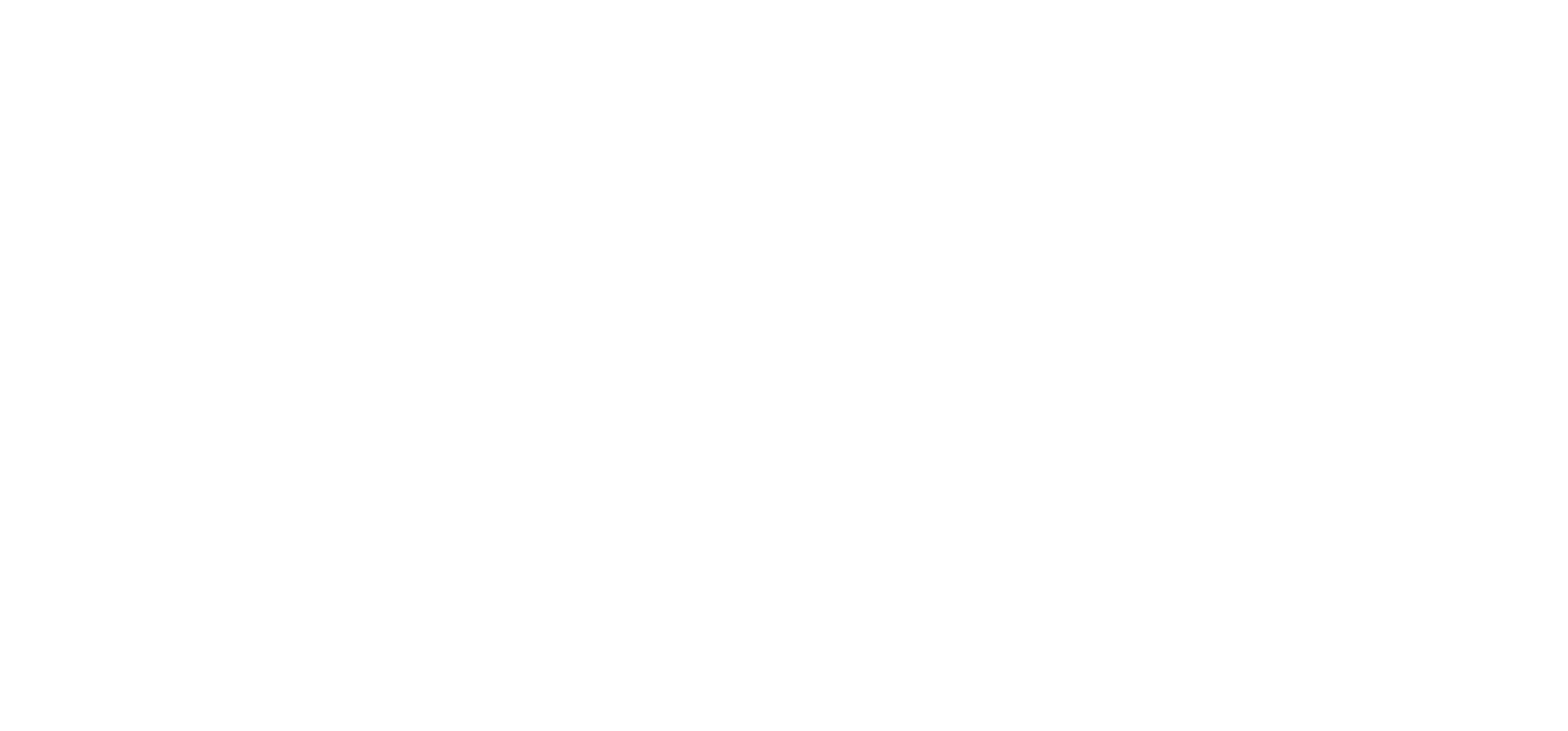 Psalm 104 (DNP)	t. T. Lindeboom; m. Straatsburg 1542 / Lyon 1547
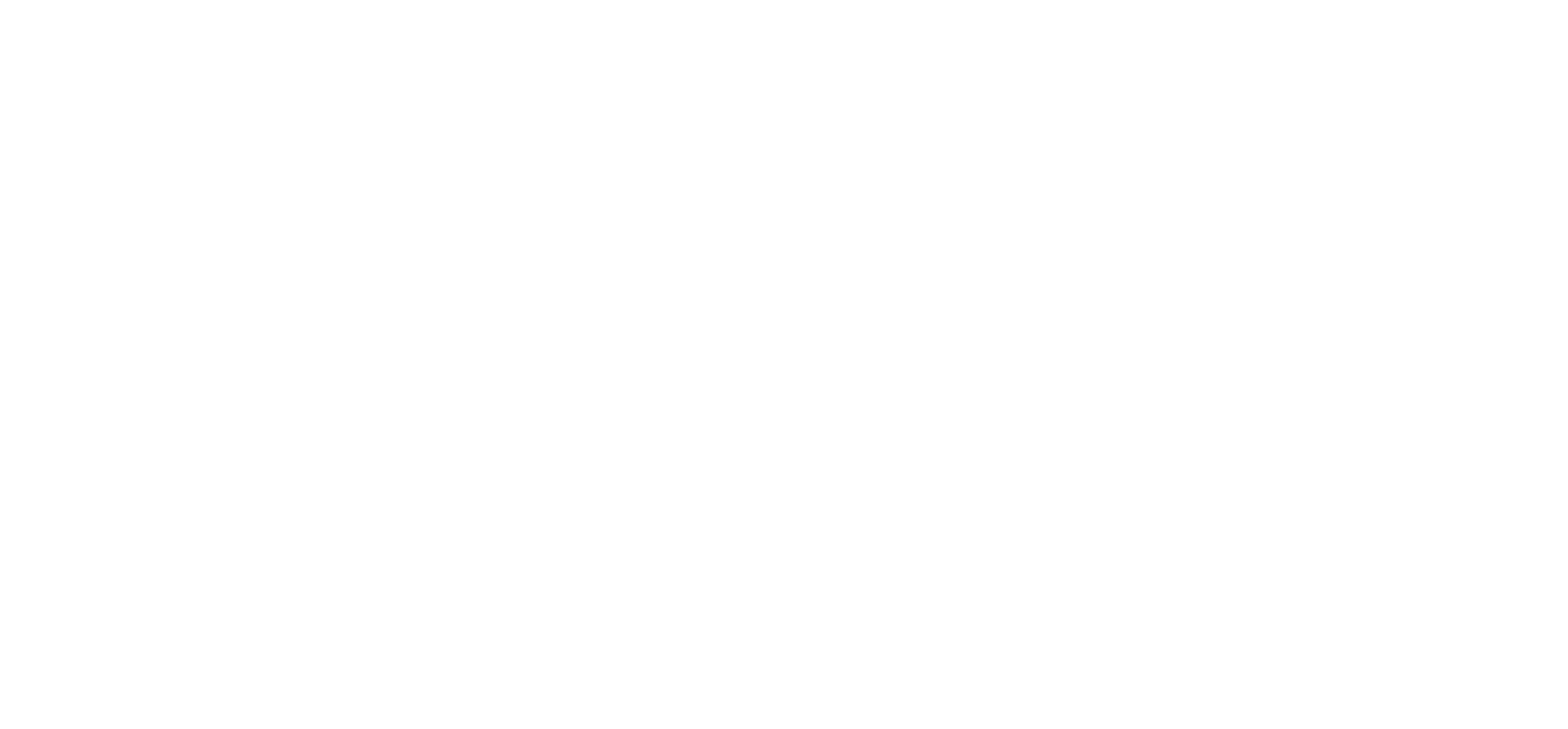 Psalm 104 (DNP)	t. T. Lindeboom; m. Straatsburg 1542 / Lyon 1547
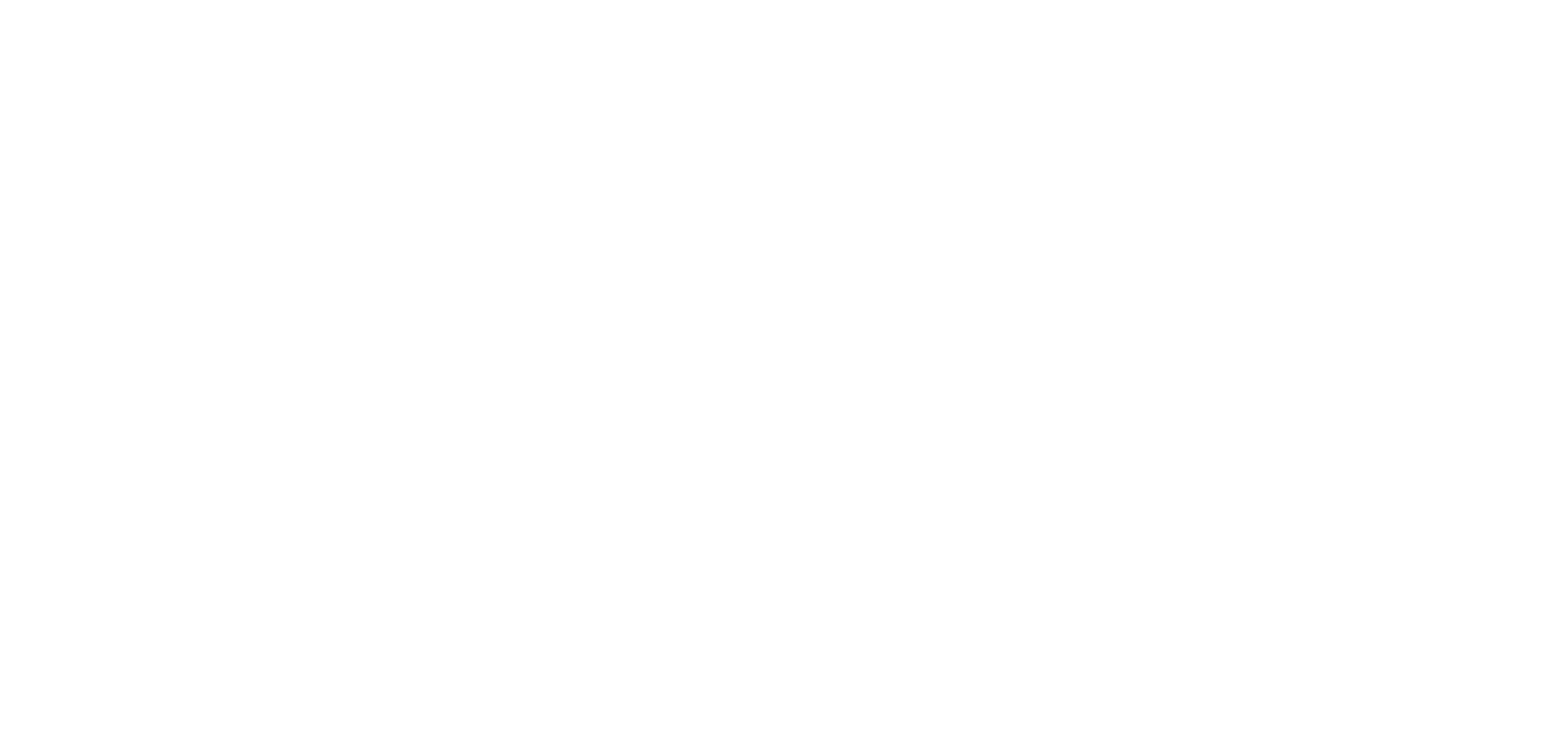 Psalm 104 (DNP)	t. T. Lindeboom; m. Straatsburg 1542 / Lyon 1547
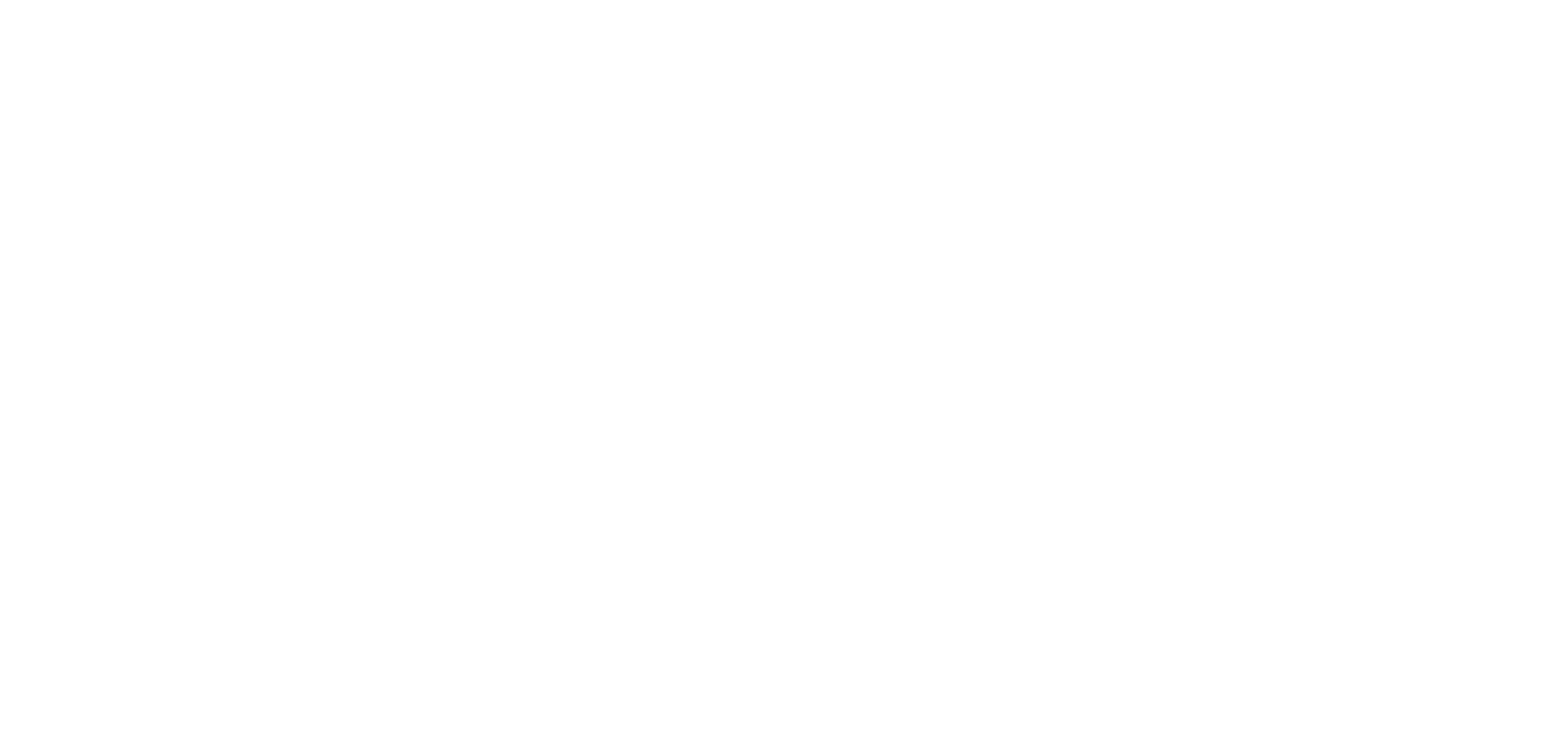 Psalm 104 (DNP)	t. T. Lindeboom; m. Straatsburg 1542 / Lyon 1547
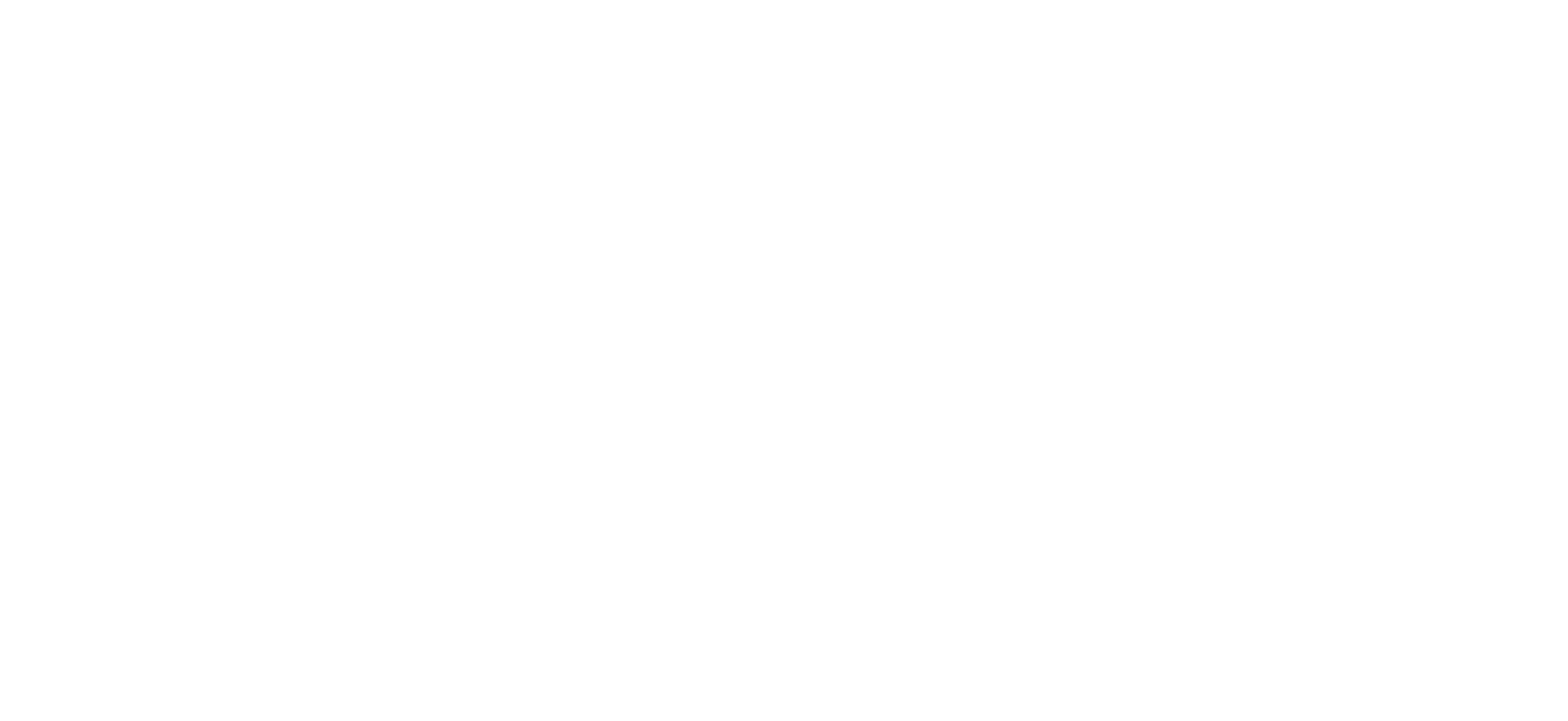 Psalm 104 (DNP)	t. T. Lindeboom; m. Straatsburg 1542 / Lyon 1547
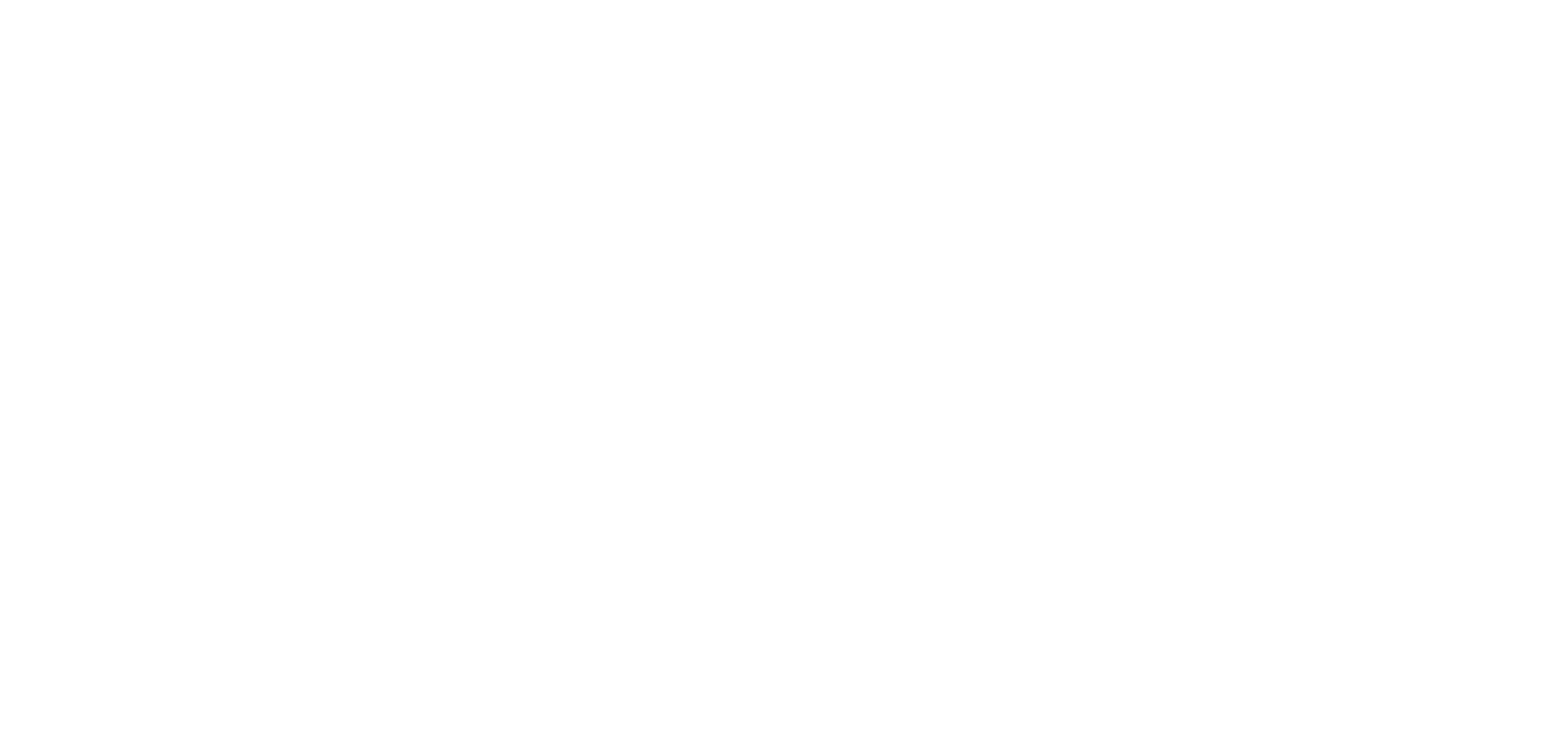 Psalm 104 (DNP)	t. T. Lindeboom; m. Straatsburg 1542 / Lyon 1547
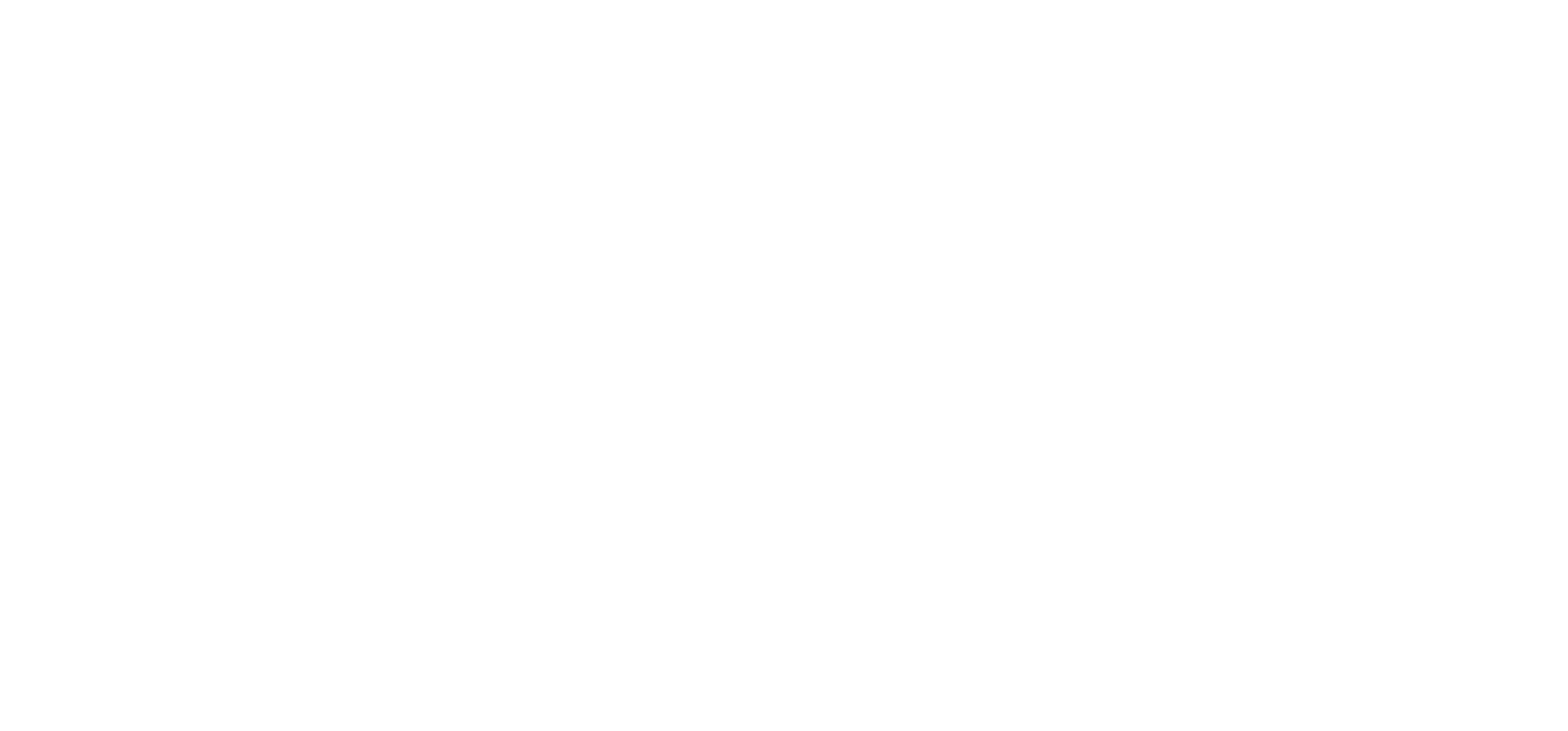 Psalm 104 (DNP)	t. T. Lindeboom; m. Straatsburg 1542 / Lyon 1547